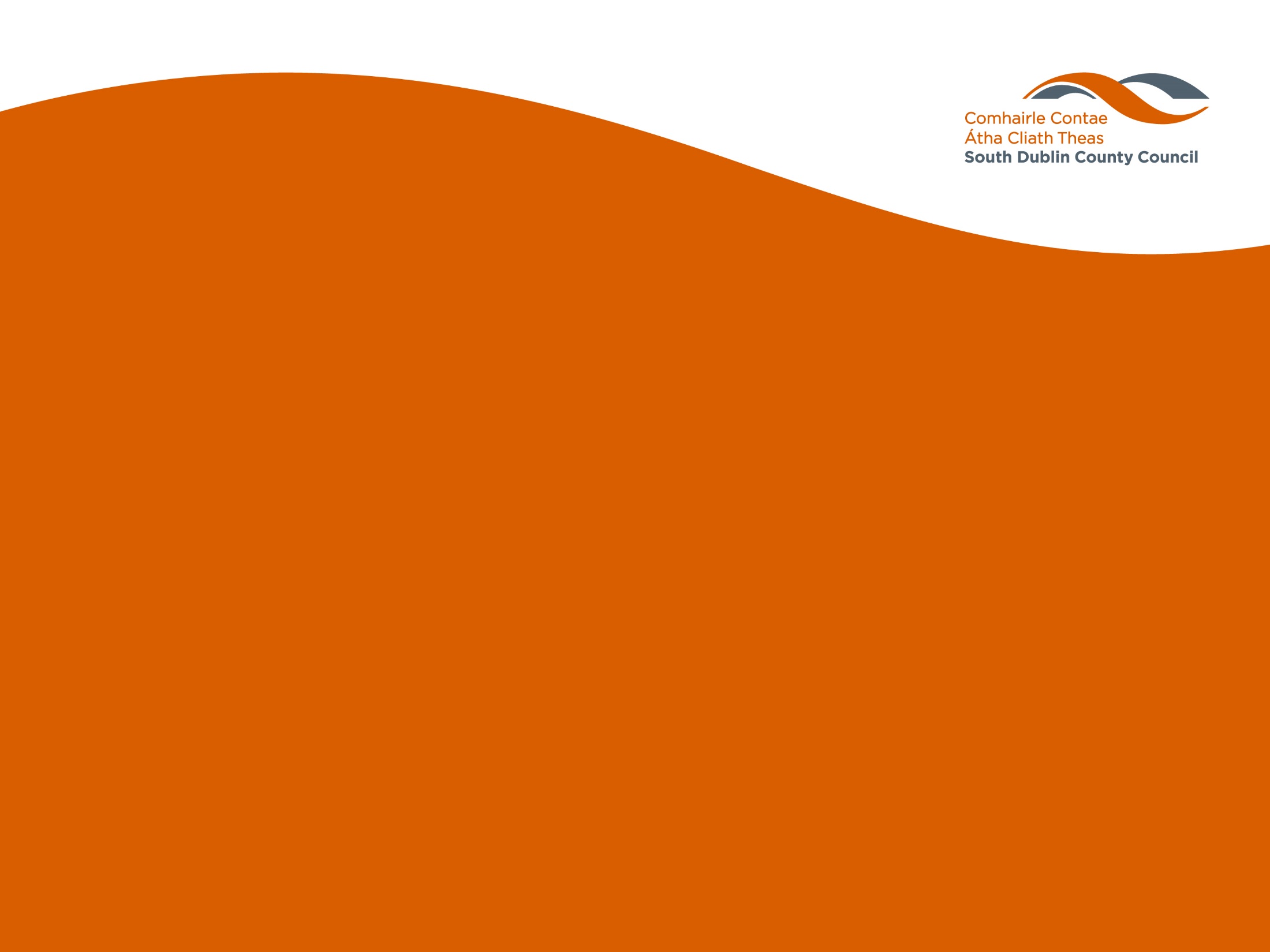 H.14 Update on Major Council-Led Housing Developments

Meeting of South Dublin County Council
14th June 2021
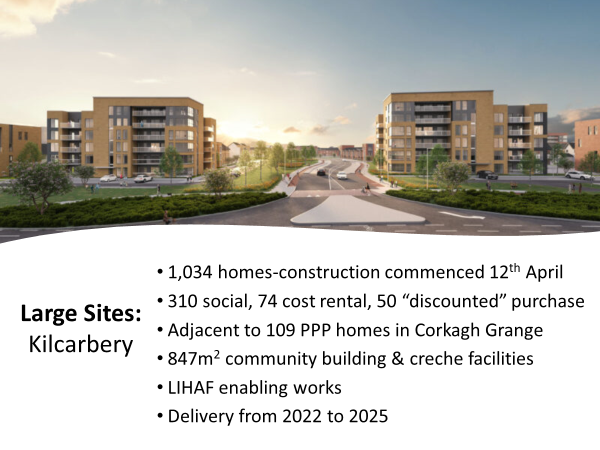 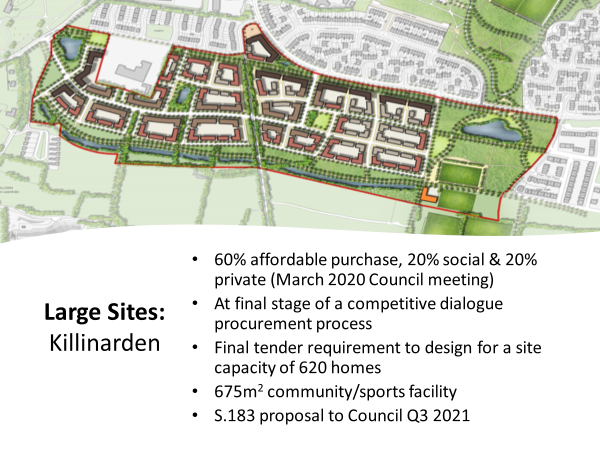 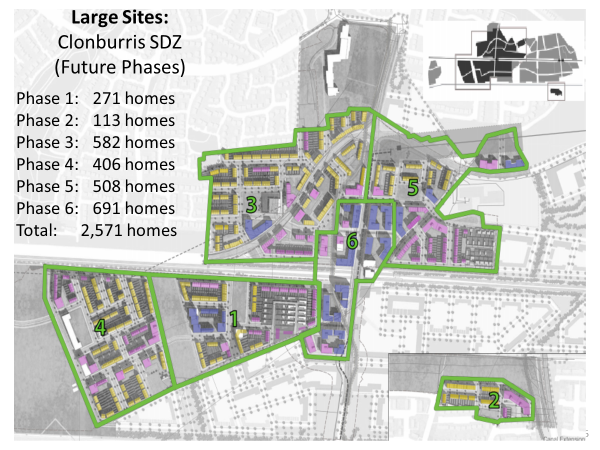 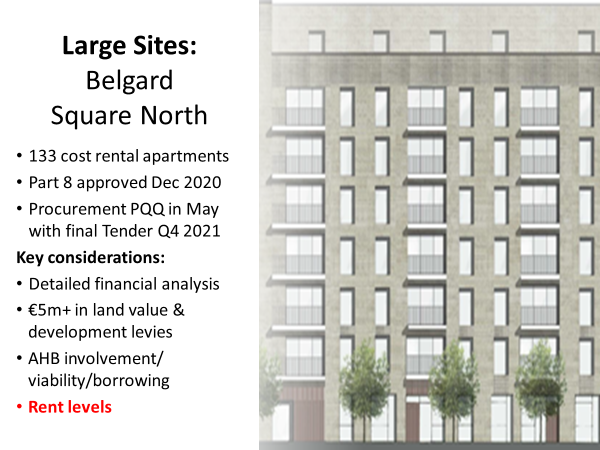 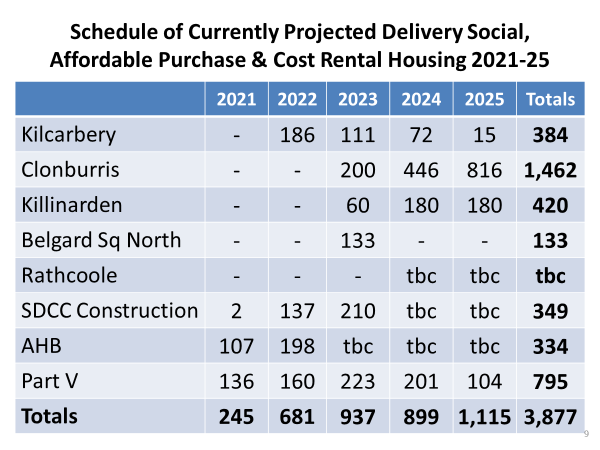 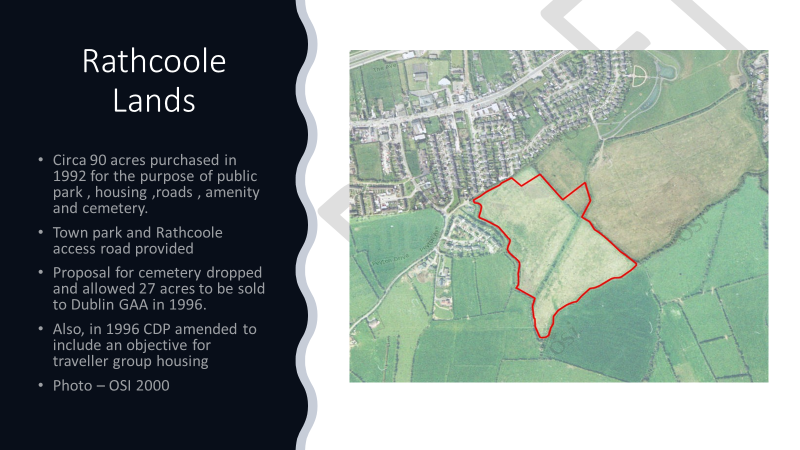 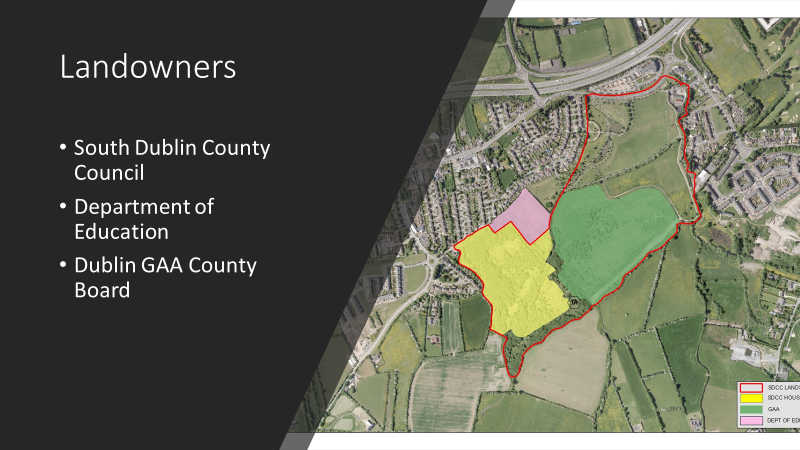 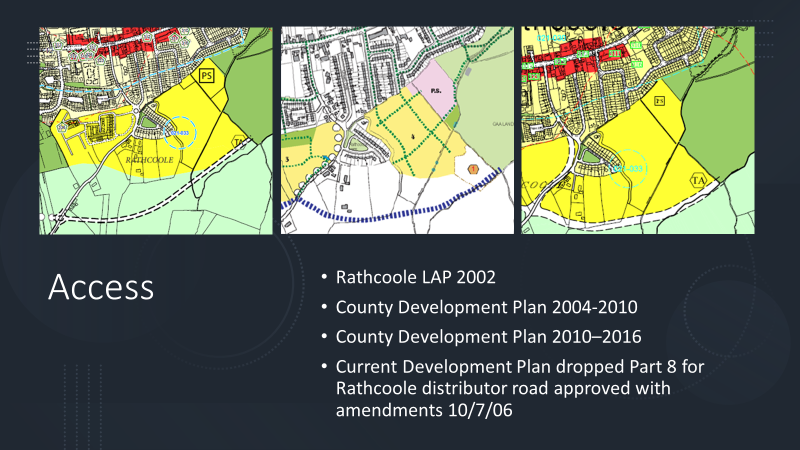 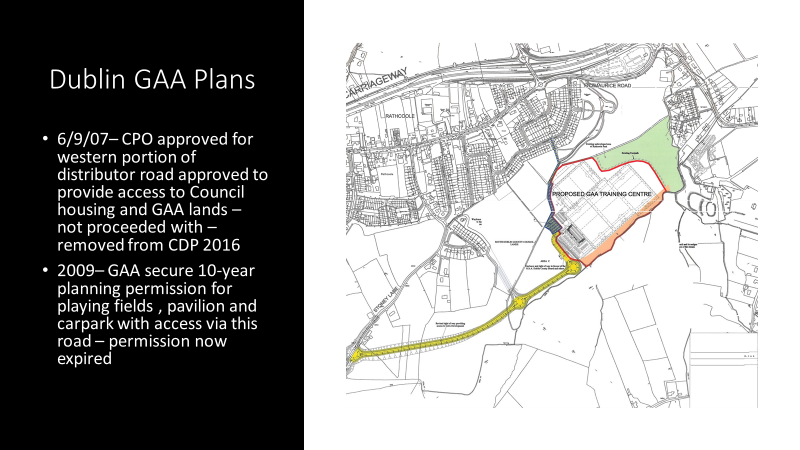 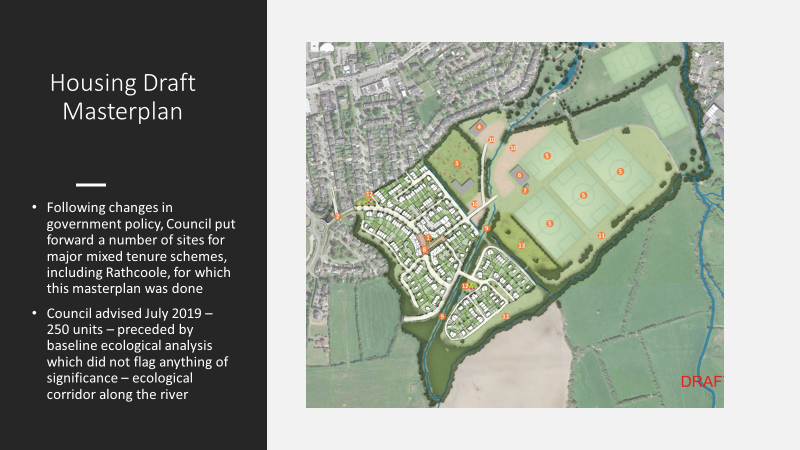 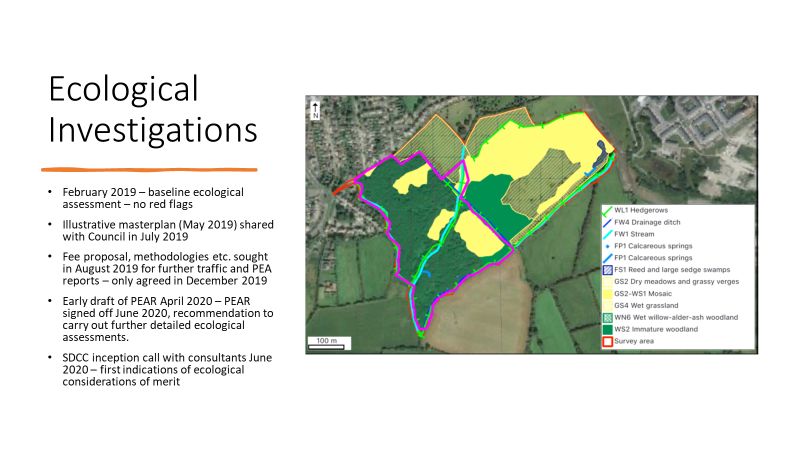 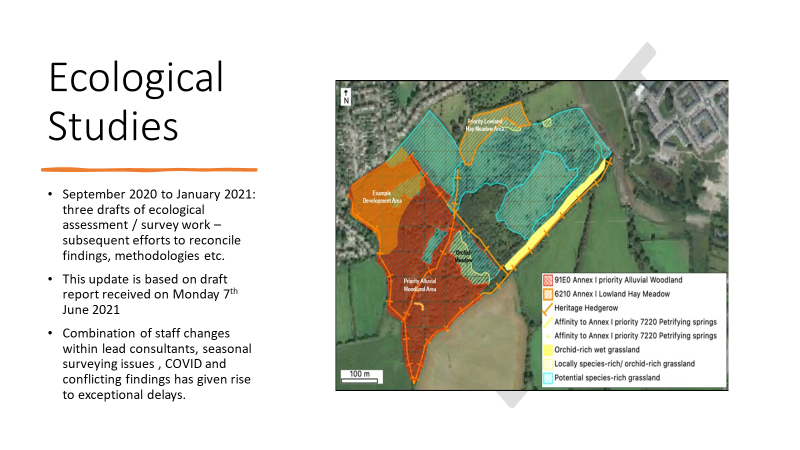 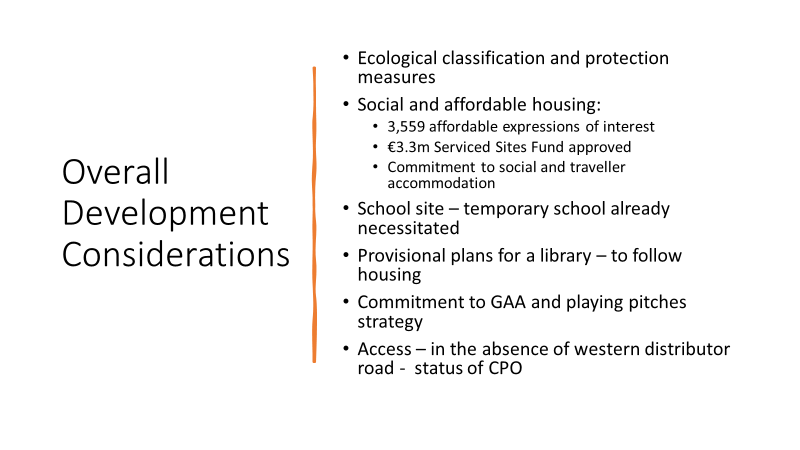 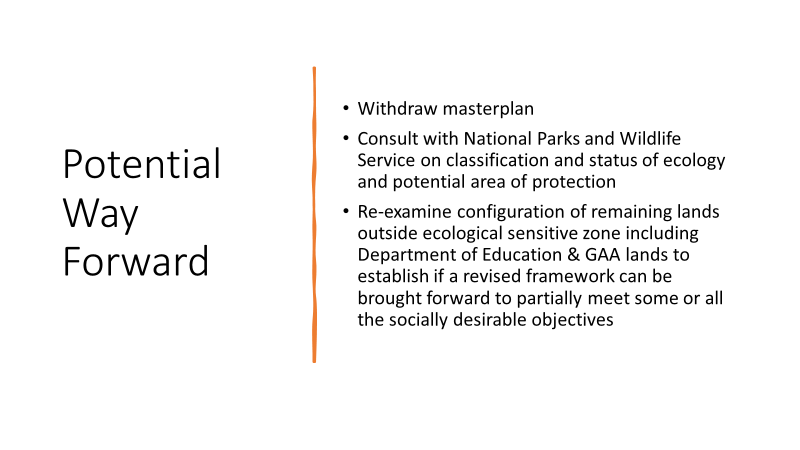